Ministério da Infraestrutura
SECRETARIA NACIONAL DE PORTOS E TRANSPORTES AQUAVIÁRIOS
Brasília, 05 de junho de 2019
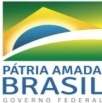 SECRETARIA NACIONAL DE PORTOS E TRANSPORTES AQUAVIÁRIOS

DIOGO PILONI E SILVA (Secretário)
GABINETE
Rita Munck (Chefe de Gabinete)
Anderson Moreno (Coordenador-Geral)
DEPARTAMENTO DE NOVAS OUTORGAS E POLÍTICAS REGULATÓRIAS PORTUÁRIAS

Fábio Lavor Teixeira (Diretor)
Luiz Scarduelli (Coordenador-Geral)
Disney Barroca (Coordenador-Geral)
Daniel Aldigueri (Coordenador-Geral)
DEPARTAMENTO DE GESTÃO E MODERNIZAÇÃO PORTUÁRIA

Fernanda Rumblesperger (Diretora)
Alessandro Lemos (Coordenador-Geral)
Luciano Bissi (Coordenador-Geral)
Leandro Vargas (Coordenador-Geral)
DEPARTAMENTO DE GESTÃO DE CONTRATOS

Flávia Takafashi (Diretora)
Urbano Lopes (Coordenador-Geral)
Leandro Bernardino (Coordenador-Geral)
DEPARTAMENTO DE NAVEGAÇÃO E HIDROVIAS

Dino Antunes Dias Batista (Diretor)
Karênina Dian (Coordenadora-Geral)
Bruna Arruda (Coordenadora-Geral)
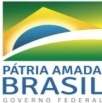 À Secretaria Nacional de Portos e Transportes Aquaviários compete (1/2):
política nacional de transporte aquaviário e portuário;
planejamento, priorização de projetos e investimentos;
diretrizes para a elaboração de outorga e de propostas tarifárias;
planos de outorgas para exploração da infraestrutura e de prestação de serviços do setor de portos e instalações portuárias marítimos, fluviais e lacustres;
propor DUP, planos de investimentos e celebração de instrumentos de cooperação técnica e administrativa;
tratar de convênios de delegação, com Estados, o Distrito Federal e os Municípios, por meio de da exploração de ativos dos setores de transporte aquaviário e portuário;
propor a aprovação dos planos de desenvolvimento e zoneamento dos portos marítimos, fluviais e lacustres, elaborados pelas administrações portuárias;
monitorar e avaliar a execução física, orçamentária e financeira das ações em andamento nas entidades vinculadas e inseridas nos programas dos setores de transporte aquaviário e portuário;
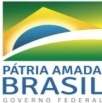 À Secretaria Nacional de Portos e Transportes Aquaviários compete (2/2):
CONAPORTOS;
políticas e diretrizes para o desenvolvimento da marinha mercante e da indústria naval; e
propor a celebração de contratos de concessão, arrendamento e autorização de instalações portuárias;
propor a celebração de contratos para o desenvolvimento da infraestrutura e da superestrutura aquaviária dos portos e instalações portuárias marítimos, fluviais e lacustres;
executar direta ou indiretamente ações e programas de construção, ampliação, reforma e modernização da infraestrutura portuária; e
tratar dos requerimentos de anuência prévia para concessão de infraestrutura portuária delegada aos Estados, ao Distrito Federal e ao Município.
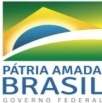 Processos Ouvidoria SNPTA/MINFRA
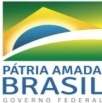 A SNPTA trabalhou em 2018:
Em 375 processos relativos ao e-SIC.
Obteve uma média de 14 dias para resposta de cada processo aberto sob sua responsabilidade.
No total envolveu aproximadamente 41.842 horas de trabalho de profissionais para responder as demandas do e-SIC.
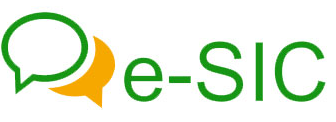 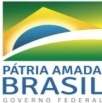 A SNPTA até maio de 2019 trabalhou:
Em 120 processos relativos ao e-SIC.
Obteve uma média de 10 dias para resposta de cada processo aberto sob sua responsabilidade.
No total envolveu aproximadamente 9.945 horas de trabalho de profissionais para responder as demandas do e-SIC.
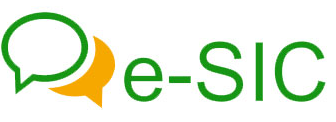 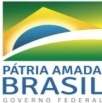 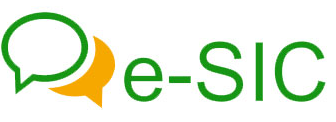 MÉDIA: 29 entradas por mês
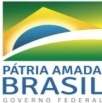 ACESSO EXTERNO

A SNPTA em 2019 (até maio):
Recebeu 133 pedidos de acesso externo para acompanhamento de  processos.
Obteve uma média de 20 dias para atendimento a solicitação de acesso externos.
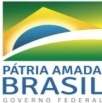 DADOS ABERTOS

A publicação de Dados Abertos da Administração Pública Federal é um dever constitucional em razão do princípio da publicidade bem como do direito do cidadão a receber informações públicas. Neste contexto, as ações vão ao encontro das demandas mais recentes relacionadas com a transparência do setor público, a promoção de maior participação social e a geração de novos serviços desenvolvidos de forma colaborativa pela sociedade”.
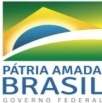 DADOS ABERTOS - SNPTA
http://dados.gov.br/dataset/infraestrutura-federal-de-transportes-instalacoes-portuarias
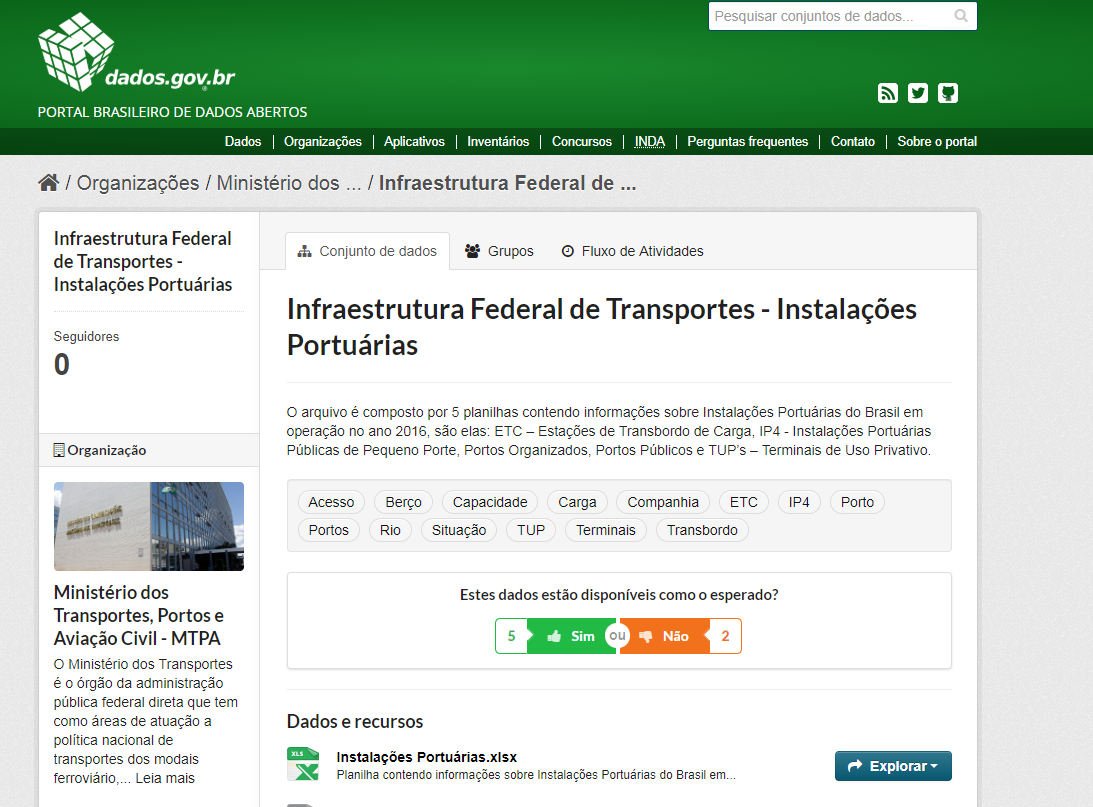 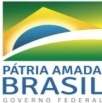 DADOS ABERTOS - SNPTA
http://dados.gov.br/dataset/malha-hidroviaria
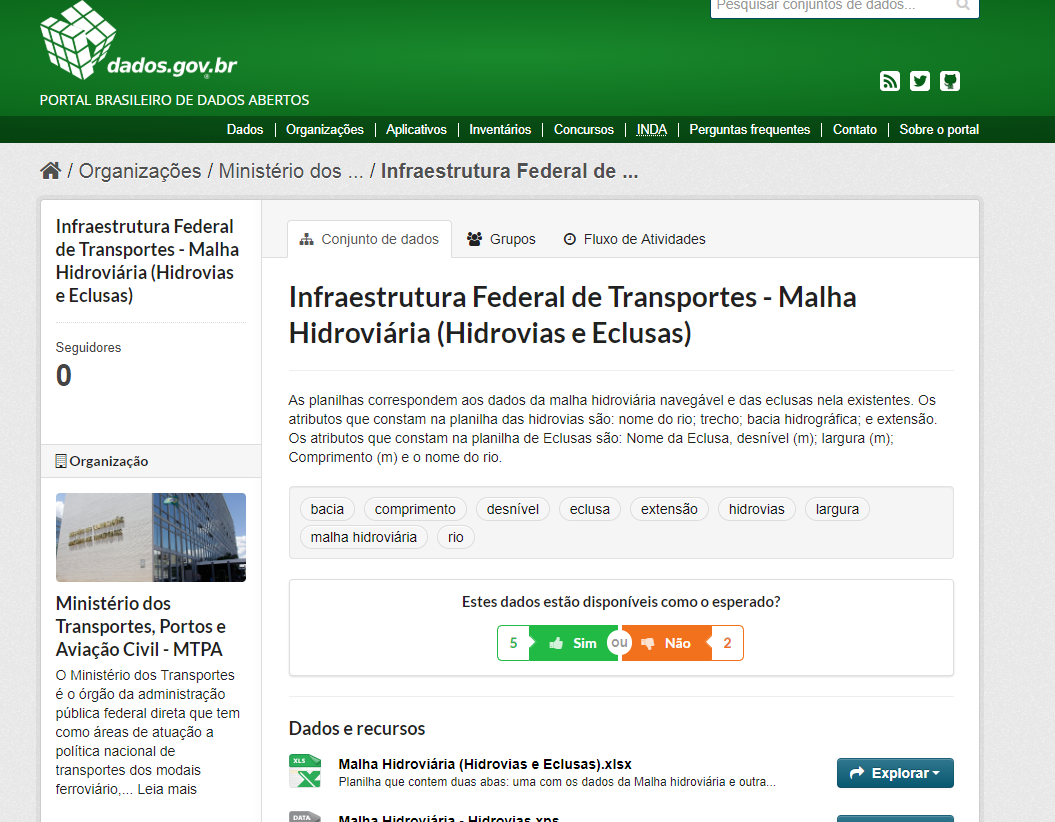 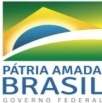 SECRETARIA NACIONAL DE PORTOS E TRANSPORTES AQUAVIÁRIOS
Anderson Moreno Luz
Coordenador-Geral de Gestão e Controle
Gabinete da Secretaria Nacional de Portos e Transportes Aquaviários
OBRIGADO!
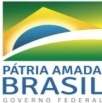